宣教关怀
无所不在的天父上帝，兰娟宣教士在疫情后回到东亚，继续以营商平台作福音的鸽子，我们献上感恩。她积极地培育接班人：Ruth, 小方，小张和小乔。求耶和华建立兰娟宣教士的手所作的工，赐给她智慧转递营商宣教的异象，更栽培接班人
1/2
宣教关怀
成为爱神爱人的基督门徒。我们也为四十一位公司的资助生祷告。求主耶稣基督的光照明他们的眼睛，能认识十架救恩的奥秘。愿兰娟宣教士身体健康，灵力充沛地收割庄稼，奉主耶稣基督的名，阿们。
2/2
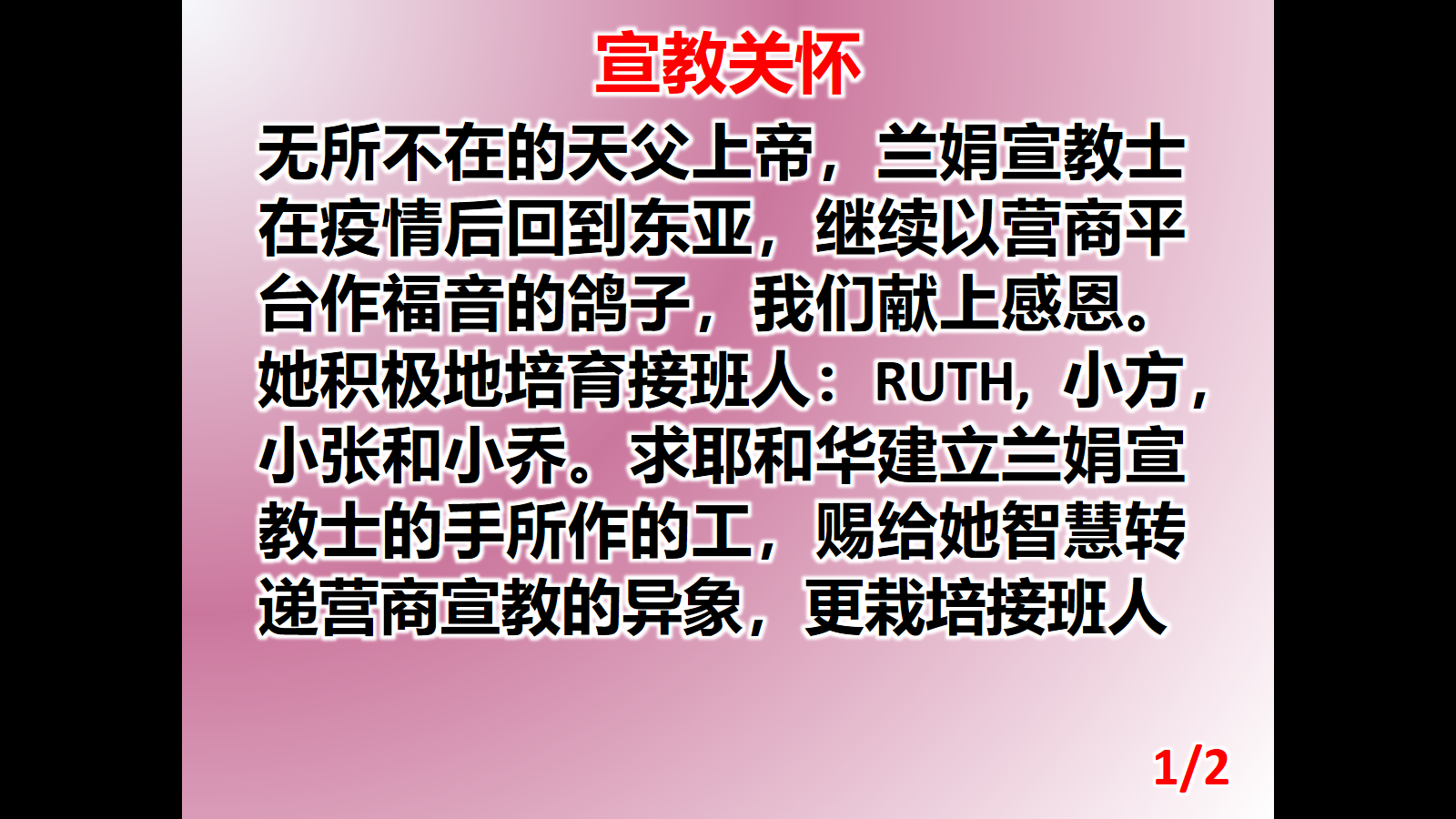 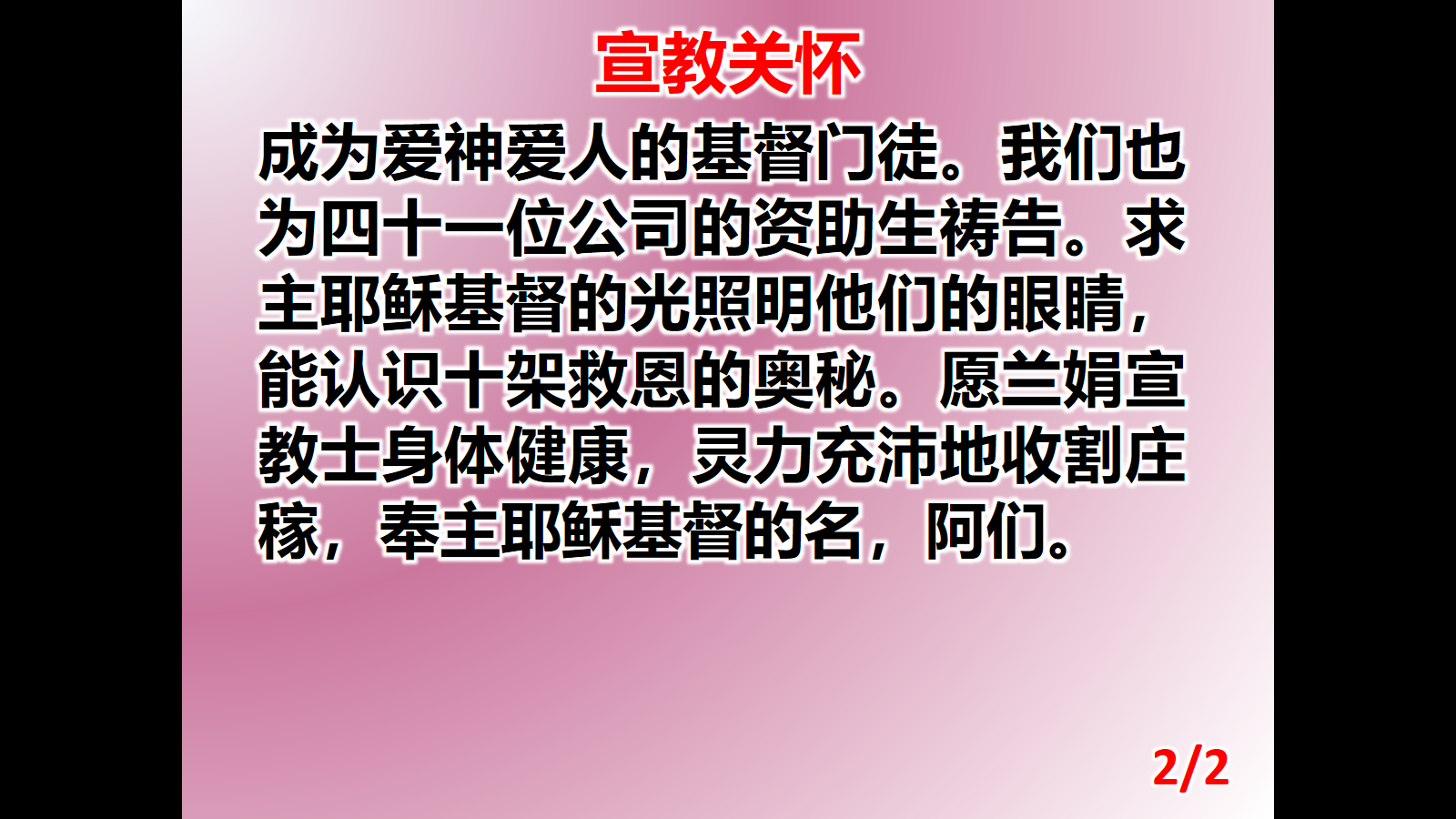